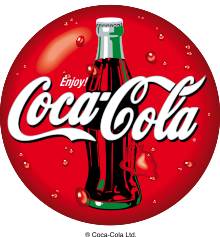 Summary of Lessons Learned
Team 7 
MGT 4380
Adam Stroem, Jack Kelley, Henry Hilla 
William Brunner, William Wendt, Giselle Luna
Strategic Vision
Our vision serves as the framework for our Roadmap and guides every aspect of our business by describing what we need to accomplish in order to continue achieving sustainable, quality growth.
People: Be a great place to work where people are inspired to be the best they can be.
Portfolio: Bring to the world a portfolio of quality beverage brands that anticipate and satisfy people's desires and needs.
Partners: Nurture a winning network of customers and suppliers, together we create mutual, enduring value.
Planet: Be a responsible citizen that makes a difference by helping build and support sustainable communities.
Profit: Maximize long-term return to shareowners while being mindful of our overall responsibilities.
Productivity: Be a highly effective, lean and fast-moving organization
Mission Statement
Coca-Cola's Mission: 
To refresh the world...
To inspire moments of optimism and happiness...
To create value and make a difference.
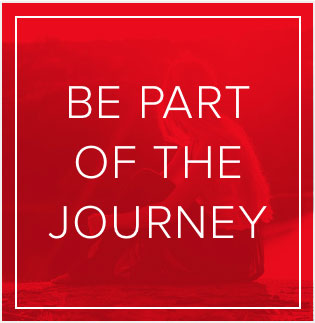 Values
Our values serve as a compass for our actions and describe how we behave in the world.
Leadership: The courage to shape a better future
Collaboration: Leverage collective genius
Integrity: Be real
Accountability: If it is to be, it's up to me
Passion: Committed in heart and mind
Diversity: As inclusive as our brands
Quality: What we do, we do well
Strategic Vision
Our vision serves as the framework for our Roadmap and guides every aspect of our business by describing what we need to accomplish in order to continue achieving sustainable, quality growth.
People: Be a great place to work where people are inspired to be the best they can be.
Portfolio: Bring to the world a portfolio of quality beverage brands that anticipate and satisfy people's desires and needs.
Partners: Nurture a winning network of customers and suppliers, together we create mutual, enduring value.
Planet: Be a responsible citizen that makes a difference by helping build and support sustainable communities.
Profit: Maximize long-term return to shareowners while being mindful of our overall responsibilities.
Productivity: Be a highly effective, lean and fast-moving organization
Objectives
Financial
Strategic
Expanding its current successful productivity program by t0argeting annualized savings of $3 billion per year by 2019
Increasing investment in markets where current brand development is underfunded to bring about brand awareness.
Refranchising the majority of Company-owned North American bottling territories by the end of 2017 and a substantial portion of the remaining territories no later than 2020.
Water Replenishment Project
Coca-Cola Campaign's- "Worlds greatest Brand"
Vision 
Portfolio   
Mission
"Refresh the World"
Values
Diversity
Objective 
Increasing brand awareness through investment
 World's Greatest Brand
How?
-Latin America R&D
-Vending Machines
-"Taste The Feeling"
Red Oceans
"All the industries in existence today" 
Crowded market 
Bloody competition
Blue Oceans
Industries not in existence today 
Product differentiation and low cost --> Making competition irrelevant 
Unexplored business model --> High risk 
Ex. Coca-Cola 
Coke Zero
Vitaminwater
Value Innovation
The cornerstone of blue ocean strategy 
Separates winners and losers
Beating competition vs.Making competition irrelevant  
Value-cost trade-off 
Differentiation and low cost
Cirque do Soleil
New circus concept 
Combined traditional circus and live theatre 
Value-cost trade-off  --> blue ocean of new market space
Red Ocean vs. Blue Ocean
Chapter 3: Evaluating a Company's External Environment
Political factors
Economic factors
Sociocultural forces
Technological factors
Porter's Five Forces
Competition from rivals
Competition from new entrants
Competition from producers of substitutes
Supplier bargaining power
Customer bargaining power
Coca-Cola and Porter's Five Forces
Coca-Cola is the market leader
Soft drink market is difficult to enter
Decent competition from substitutes
Limited supplier bargaining power
Some customer bargaining power
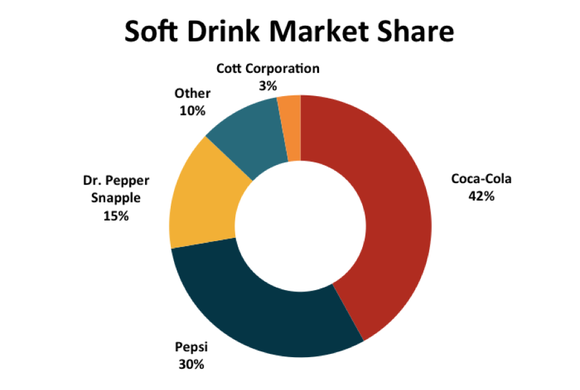 BOS Chapter 2 Analytical Tools and Framework
Coca-Cola's Strategic Canvas:
Capture's Current State of Play in the Known Market Place
Paints Picture of the Future Prospects for a Company
Implementing the Four Actions Framework
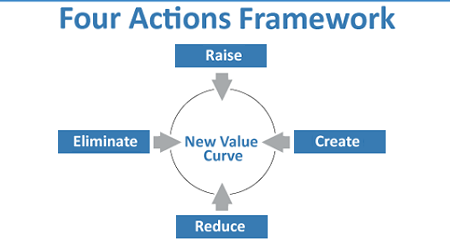 Raise key existing values.
Create new value to establish new market.
Reduce low performing factors.
Eliminate values that may be irrelevant to customers.
Three Characteristics of a Good Strategy
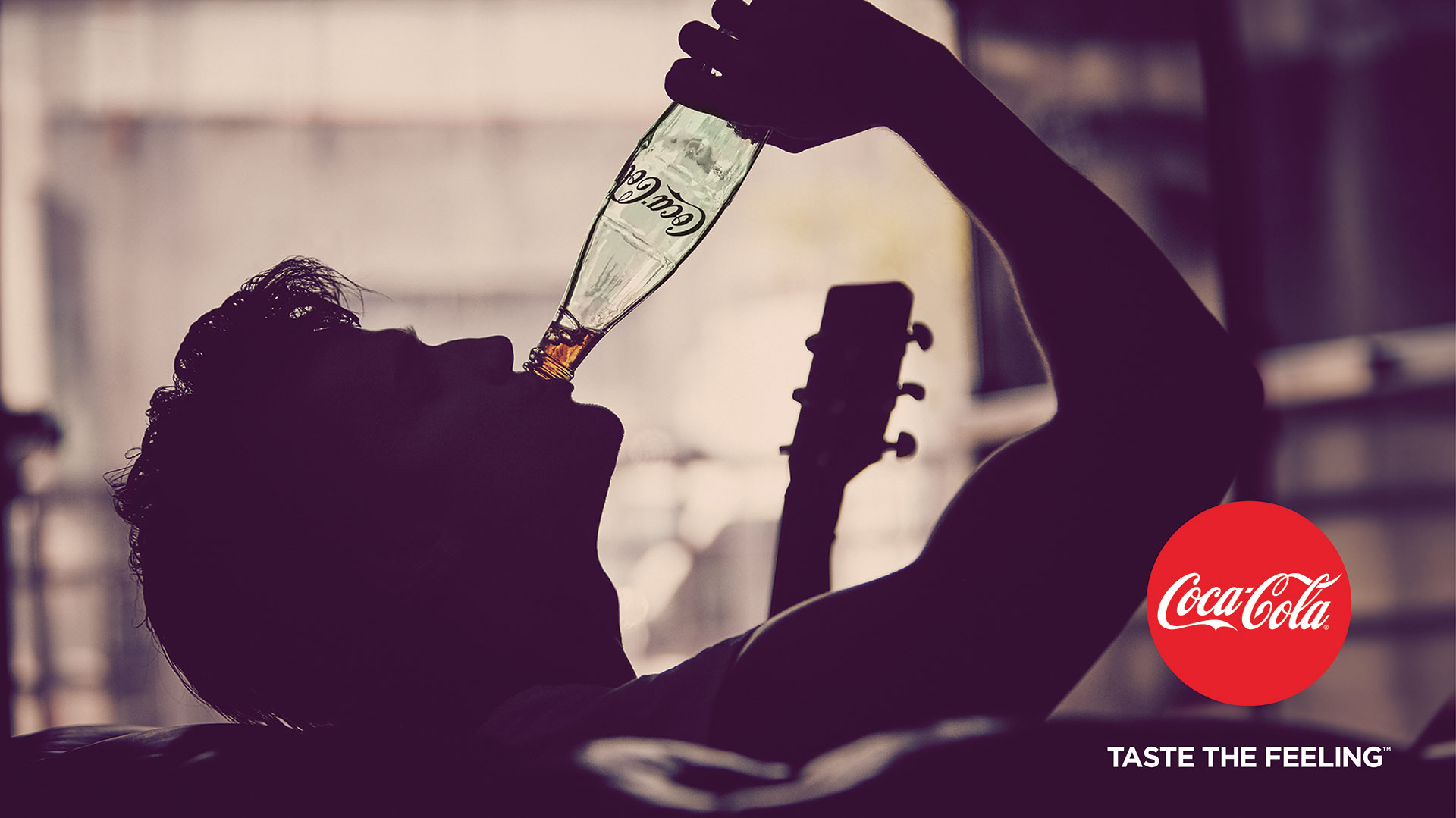 Focus – Maintain a clear and direct strategy
Divergence – What are your key values set you apart
Compelling Tagline – Clear message that displays focus
Coca Cola's Internal Strategy
How well is the company's present strategy working?
Is the company achieving what it says it will?
Is the company's financial performance above the industry average?
Is the company gaining customers and market share?
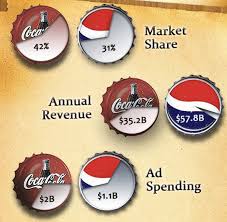 SWOT Analysis
How does your company's strengths and weaknesses in relation to the markets opportunities and threats?
Strengths- Global Presence, Marketing Strategies and Distribution Network
Weaknesses- Pepsi, Health Beverage Industry and Water Management  
Opportunities- Diversification and Marketing the lesser selling products
Threats – Raw material Sourcing and Indirect competitors
Key Rivals
How does the company compete compared to key rivals?
Net competitive Advantage ?
Global Presence
Distribution 
Brand Equity
Reconstruct Market Boundaries
From all six framework paths, is what remarkets the boundaries of the markets 
The idea behind these frameworks is to see things in another way. Ex. Cirque du soleil vs regular circus
Reconstruct Market Boundaries
The gap in between each of these spots provide a possibility in new innovative ideas. Areas for improvement
Managers always have to be aware on how they will be able to reorder the market realities
The more innovated the better, the innovation is what will differentiate you from your competitor
Ex. Gold peak tea
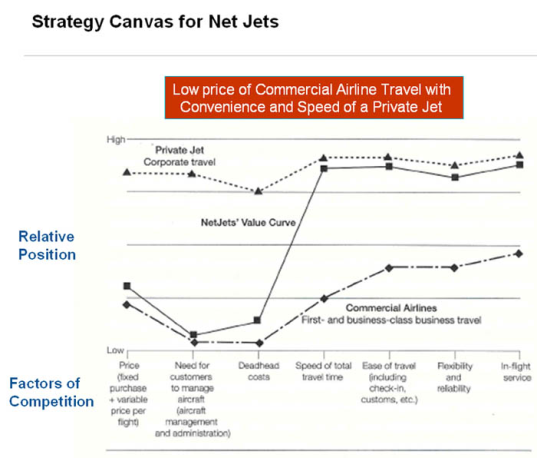 Summary
Business strategies 
Red Oceans
Blue Oceans 
Porter's Five Forces
SWOT Analysis
Strategy gains 
Reconstruct Market Boundaries
Glossary
http://all-free-download.com/free-vector/coca-cola-vector-logo-download.html -Logo
"Coca-Cola Journey Homepage." The Coca-Cola Company. N.p., 2016. Web. 25 Sept. 2016.- ' Be part of the Journey'
http://www.fool.com/investing/general/2014/08/25/soft-drinks-investing-essentials.aspx - market share chart